Class 11Work
Keith A. Pray
Instructor
socialimps.keithpray.net
4/25/14
© 2014 Keith A. Pray
1
[Speaker Notes: Here’s the title slide. Excited already, aren’t you?]
Overview
Work
Assignment
Students Present
4/25/14
© 2014 Keith A. Pray
2
[Speaker Notes: Fill time with Work Discussion on Course Web Site.]
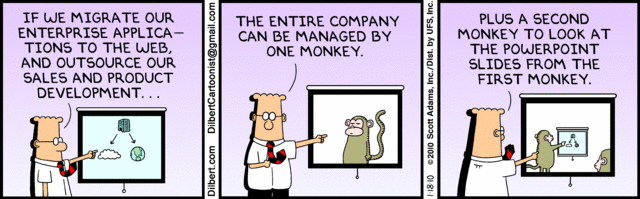 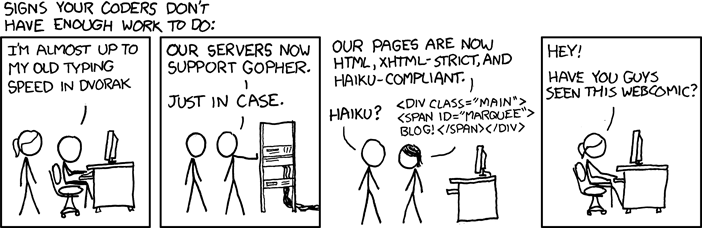 4/25/14
© 2014 Keith A. Pray
3
http://xkcd.com/554/
Group Quiz
List 2 ways IT can lead to organizational change.
List 4 ways a Video Game Producer may protect its IP and what specific IP each protects.
List a computing technology that can be used to protect an individual’s privacy.
List a computing technology that can be used to intrude upon an individual’s privacy.
4/25/14
© 2014 Keith A. Pray
4
Overview
Work
Assignment
Students Present
4/25/14
© 2014 Keith A. Pray
5
[Speaker Notes: Fill time with Work Discussion on Course Web Site.]
Assignment
See Group Project Details Slide Deck.
4/25/14
© 2014 Keith A. Pray
6
Overview
Work
Assignment
Students Present
4/25/14
© 2014 Keith A. Pray
7
[Speaker Notes: Fill time with Work Discussion on Course Web Site.]
Matt Costi
Moving Towards Online Learning
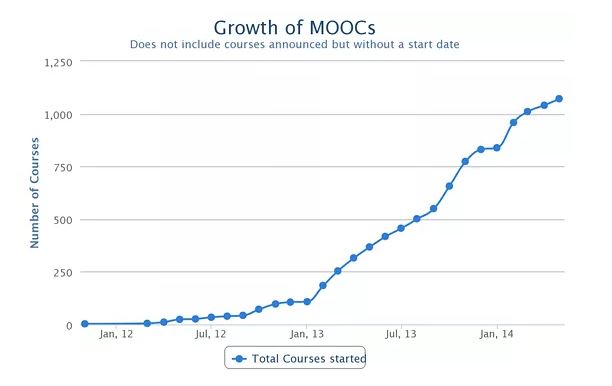 Massive Open Online Courses
Growing Rapidly[1][2]
Where are they headed?
Impact on Institutions
Supplementary uses
K-12 use
Graph source: [2]
4/25/14
© 2014 Keith A. Pray
8
[Speaker Notes: Hello everyone, I’m Matt Costi, and today I’ll be talking about the new trend of online learning and MOOCs.  

 For those of you who don’t know, MOOC stands for “Massive Open Online Courses”.
Massive: To get a feel for how massive these courses are, some of them have total enrolment numbers reaching over 100,000 and nearing 200,000 students [1]
Open: They are all offered completely free or for minimal costs (usually for more features or one on one help)
the idea is that anyone can sign up for these classes to further their education.  
There are no restrictions or application process like traditional colleges.  
Online: All you need is an internet connection to access the course material.
Courses:  Finally courses. When I say courses, I’m talking about high quality, college level classes.  
Many Ivy League colleges and professors are now starting to make online versions of their courses available through MOOC platforms.

MOOCs are growing very rapidly, seeing the most growth during 2013, with more than 1200 unique courses being offered through different companies
edX = over 370,000 for fall 2012 [1]
Coursera = 1.7 million students enrolled[1]

With this in mind, I predict that number of courses and providers will continue to grow, but that there will be little impact on the way that courses are taught.
colleges will generally be unaffected [5]
Instead, MOOCs will be used by college students and working professional to supplement what they are learning as a better way to understand material or go deeper in a specific topic. 
However I believe there is room for experimentation and improvement with the way K-12 courses are taught, and that online courses and learning can be used as a great supplement to their class.]
Learn Almost Anything
Matt Costi
Graph source: [2]
4/25/14
© 2014 Keith A. Pray
9
[Speaker Notes: The types of courses available through MOOCs is surprisingly quite large.  

When MOOC’s first started, the courses that were available were primarily targeted towards those interested in Computer Science, and was designed to bring Computer Science to those who have never seen it before. [2]
Many “Intro to Computer Sciences” classes and related classes were popping up all over the place.  

As MOOCs became more popular and backed by higher institutions, a wider variety of classes started being offered.
classes in the Humanities having the highest count of MOOC offerings [2]
Almost any subject you could possibly want to learn about probably has some MOOC offering somewhere.  
For example, the current largest provider of MOOCs, Coursera, has over 600 courses from 80+ institutions]
Matt Costi
A New Way Of Learning
Short Lessons[3]
Mastery
Quizzes [3]
Self Paced
Ability to “Rewind” [3]
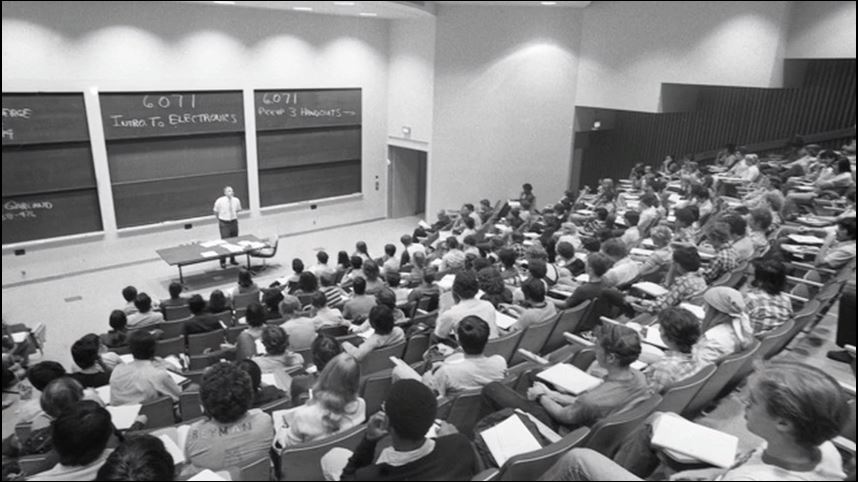 Picture source: [3]
4/25/14
© 2014 Keith A. Pray
10
[Speaker Notes: Besides allowing for anyone to learn college level material at no cost, MOOCs have shown that there are new ways that subject material can be taught.
This is arguably better and easier for students to retain and master.

Instead of lecturing for an hour short video lessons are used instead. Video lengths can be anywhere from as short as 2 minutes to usually no more than 12.  
Makes it easier to digest
“it’s like sitting down at a bar with a really smart friend and having them explain something to you”. [3]
Surprisingly personal.

In-between these lessons, short ‘quizzes’ can be asked of the student to make sure they understand what is being lectured [3]
Further mastery of the course material.  
It is more interactive

Along with this, the courses are for the most part self paced, or semi self paced.  Students can go through the lessons and material at their own pace.
Added ability of being able to ‘rewind’ the professor to hear what they said for better understanding
no more ‘scrambling’ to take good notes that you end up getting lost for remainder of lecture and having to play catch up.

An interesting statistic I found was that among people who have taken both college courses and MOOCs:
63% said it was better than similar college class, 36 % comparable, 1 % worse [1]]
Matt Costi
Blended Learning
Classroom Flipping
Watch videos before, do problems in class [4] [3]
Great for K-12 learning [4]
Khan Academy
Less effective for large (>20-30 students) college lectures
4/25/14
© 2014 Keith A. Pray
11
[Speaker Notes: One of the more interesting uses of these MOOCs is for supplemental learning.  Combining lectures with MOOC content.

This is sometimes referred to as flipping the classroom.
students could be assigned to watch MOOC videos, and then do more interactive problems and questions in the regular lecture time

This has already started and been experimented within K-12 classrooms.  
Grade school teachers assign Khan Academy videos for homework, and then in class they work on  problems and do what would normally be assigned for homework.  
This lets the teacher see how each is performing and helps eliminates the one size fits all lecture [4]
Students walk in having a better understanding or having questions, which is more productive.

As you might imagine this is less effective for large classes since the professor can’t get around to all students.  
It also assumes every student comes to class prepared.
Doesn’t mean MOOCs can’t also be used as a supplement to help remedy the one size fits all lecture.]
Matt Costi
Conclusions
MOOCs will continue to grow
College lectures will largely remain the same[5]
Possible K-12 reform [4]
There is a lot to learn about education
Less “one size fits all” lectures [4]
More focus on immediate mastery
4/25/14
© 2014 Keith A. Pray
12
[Speaker Notes: In conclusion, MOOCs will continue to grow in the future, with even more courses being offered and more students taking them.  
Whether it be for supplemental learning in their class, or for the sake of learning.

College lectures will be mostly unaffected by the MOOC movement.
Lectures will NOT be replaced [5]
Up to students to seek the additional help through on their own and through their own motivation.
The most I end up seeing is professors offering MOOC versions of their class and students being able to go back and ‘rewind’.
not just class capture, actual MOOC experience [1]
Class capture = recording of an actual lecture given to a large group of students, like if we had a camera recording the powerpoint, audio, and professor.
MOOC = built specifically for video, directed specifically to the person watching, not the lecture hall [1]

However in K-12 classroom environments, there is a lot to be learned and changed, namely will classroom and homework flipping [4]

In general MOOCs are teaching us that there are maybe better ways to teach.  
Students can learn more when they get to go at their own pace.  
Having short videos and interactive quizzes makes students feel more engaged, and confident in the material.  
Instead of having tests every few weeks, mastery can be ensured at the lesson to lesson level.]
Dhawal Shah, “MOOCs in 2013: Breaking Down the Number”, https://www.edsurge.com/n/2013-12-22-moocs-in-2013-breaking-down-the-numbers
Matt Costi
Sources
Laura Pappano, “The Year of the MOOC”, http://www.nytimes.com/2012/11/04/education/edlife/massive-open-online-courses-are-multiplying-at-a-rapid-pace.html?pagewanted=all (Access 4/23/14)
Dhawal Shah, “MOOCs in 2013: Breaking Down the Numbers”, https://www.edsurge.com/n/2013-12-22-moocs-in-2013-breaking-down-the-numbers (Access 4/23/14)
Anant Agarwal, TED Talk “Why Massively Open Online Courses (still) Matter” (Access 4/23/14)
Salman Khan, TED Talk “Let’s use video to reinvent education” (Access 4/23/14)
Rachel De Jong, “Have MOOCs Replaced the Classroom?” , http://www.mindingthecampus.com/originals/2014/01/have_moocs_replaced_the_classr.html (Access 4/23/14)
4/25/14
© 2014 Keith A. Pray
13
[Speaker Notes: <Your notes here.>]
<Quan Peng>
Future of industrial robots
Advantages of robots [1] 
Working longer than humans
Don't get bored
Most of them perform tasks faster and more accurately
Industrial robots will be widely in used in factories [2]
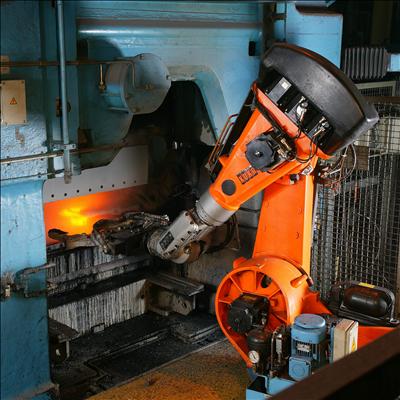 [7]
4/25/14
© 2014 Keith A. Pray
14
[Speaker Notes: Hi everyone, today, I will talk about the relationship between numbers of robots in use and unemployment rate in China.
Compared to human workers, industrial robots have many advantages. Industrial robots can work longer than human workers. During working period, many industrial robots can work 24 hours per day and 7 days per week. They never get bored by repetitive works. Additionally, most of them can perform tasks much faster and more accurately than human workers. As the price goes down, in the future, industrial robots will be widely used in factories.]
<Quan Peng>
Debate about industrial robots in China
China has huge amount of labor force [3] 
Total population: 1.35 billion [9] 
Labor population: 0.94 billion [10]
Debate: whether or not industrial robots will increase unemployment rate [3]
Similar debate happened in U.S. [8]
4/25/14
© 2014 Keith A. Pray
15
[Speaker Notes: As the country with the biggest population, China has a huge amount of labors. As more and more robots are adopted and used in recent years, there is an increasing concern about whether or not robots will increase unemployment rate in China. Similar debates also happened in U.S. It seems it might be an worldwide problem in the future.]
<Quan Peng>
Unemployment rate vs Robots in use
Numbers of robots in use increase fast [4]
Unemployment rate keeps the same level [4]
Why?
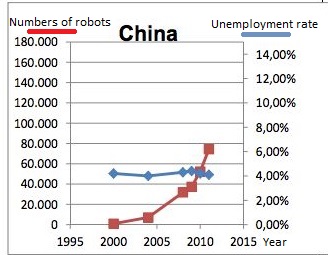 4/25/14
© 2014 Keith A. Pray
16
[Speaker Notes: This figure shows the rate of unemployment trend versus numbers of robots in use in China. The blue line represents the percentage of unemployment and the red line represents numbers of robots in use. We can see that numbers or robots in use increase fast while the unemployment rate keeps almost at the same level, which means the use of robots didn’t affect the unemployment rate in China. 
In order to figure out why this phenomenon happened, we have to figure out what the basic reason for increasing use of robots in China is.]
<Quan Peng>
Reasons for increasing use of industrial robots
Labor shortage
Population bonus disappears [5]
Gradually disappears from 2013
Increase in labor cost [6]
Workers’ salary increases 19% each year from 2005 to 2010
Labors change their attitudes towards work [1]
4/25/14
© 2014 Keith A. Pray
17
[Speaker Notes: The basic reason for factories to increasingly adopt robots is labor shortage which is caused by three factors. The first factor is that Population bonus gradually disappears in China. Population bonus refers to abundant supply of cheap labor in China. As the result of once child policy from 1980, there is a decline in the labor force and an increase in aging population. Population bonus disappearing inevitably increases the wages of workers. From 2005 to 2010, workers’ salary increases 19% each year. In addition to population bonus disappearing and increase in labor cost, the change of labors’ attitudes towards work also results in labor shortage. As the life quality increases, workers born after 1980s don’t want to work like older generations anymore. Simple, repetitive and mechanical works are not attractive to them. Many of them expect work to bring them joy and feeling of satisfaction. Therefore, it becomes much harder for factories to hire human labor force in production line.]
<Quan Peng>
Conclusion
Labor shortage causes increasing use of industrial robots
Increasing number of robots didn’t affect unemployment rate
4/25/14
© 2014 Keith A. Pray
18
[Speaker Notes: In China, labor shortage is the basic reason for increase in use of robots. Factories adopting robots do not aim to replace existing human labors, but to compensate existing human labors. As a result, at present stage, increasing number of robots doesn’t affect unemployment rate in China.]
<Quan Peng>
Any Questions
Reference:
[1] Advantages and Disadvantages of Robots. (n.d.). 14hmj -. Retrieved April 24, 2014, from http://14hmj.qataracademy.wikispaces.net/Advantages+and+Disadvantages+of+Robots
[2] Pinto, J. (n.d.). Robotics Technology Trends. The Future of Robots. Retrieved April 24, 2014, from http://www.automation.com/library/articles-white-papers/articles-by-jim-pinto/robotics-technology-trends
[3] 艰难的起步 - 中国机器人之路. (n.d.). . Retrieved April 24, 2014, from http://www.elecfans.com/article/90/155/2012/1122298921_2.html/
[4] 机器人采用率和失业率数据分析. (n.d.). . Retrieved April 24, 2014, from http://www.gkong.com/item/news/2013/04/72735.html
[5] 2013年中国人口红利或将消失. (n.d.). 时政--人民网. Retrieved April 24, 2014, from http://politics.people.com.cn/n/2012/0824/c1001-18820528.html
[6] 徐, 光. (n.d.). "机器人时代"如何影响我们就业？. . Retrieved April 24, 2014, from http://biz.zjol.com.cn/05biz/system/2013/05/29/019370212.shtml
[7] KUKA Roboter GmbH, Zugspitzstraße 140, D-86165 Augsburg, Germany, Dep. Marketing, Mr. Andreas Bauer, http://www.kuka-robotics.com
[8] US Unemployment Is 7.9%-Are Robots to Blame?. (n.d.). Singularity Hub. Retrieved April 25, 2014, from http://singularityhub.com/2013/02/07/us-unemployment-is-7-9-are-robots-to-blame/
[9] 国家数据. (n.d.). 国家数据. Retrieved April 25, 2014, from http://data.stats.gov.cn/search/keywordlist2?keyword=%E6%80%BB%E4%BA%BA%E5%8F%A3
[10] 中国劳动年龄人口数量. (n.d.). _资讯频道_凤凰网. Retrieved April 25, 2014, from http://news.ifeng.com/gundong/detail_2013_02/24/22422835_0.shtml
4/25/14
© 2014 Keith A. Pray
19
[Speaker Notes: <Your notes here.>]
Sean Halloran
Kickstarter Success and Failure
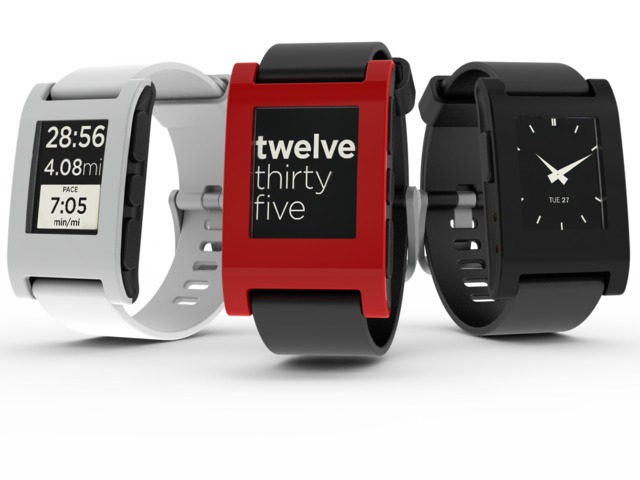 Pebble Smart Watch
Funded $10.2M, asked for $100K
Delivered behind schedule
Best Buy Controversy
Ultimately successful product
Seth Quest and the iPad Stand
Funded $35K, asked for $15K
Failed to deliver product
Sued by backers
Resulted in bankruptcy
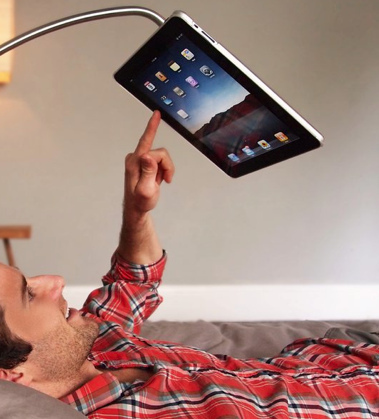 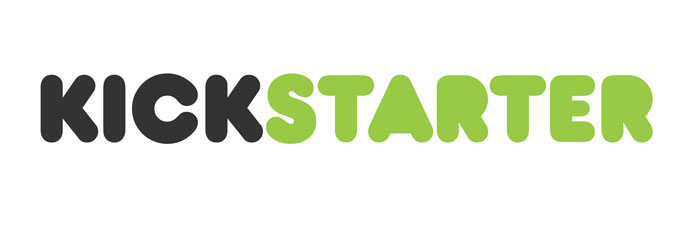 4/25/14
© 2014 Keith A. Pray
20
[Speaker Notes: Explain kickstarter system:
	Month to fundraise, all or nothing campaign, backer rewards, stretch goals
Pebble:
	$10.2M in funding after asking for $100k, most funded kickstarter project ever
	All backer rewards have been fulfilled to date, product is on sale in Best Buy now, self supporting product now with new models in the works
	Dangers of having product in public eye
	delays and launching in Best Buy stores before shipping to backers who have already paid, upset consumers
	75% of projects deliver behind schedule
Quest:
	Seth Quest is a designer, never worked in business, never ran a company before, fits target audience for kickstarter
	Delayed product until he announced he would not finish it and deliver any rewards to backers.
	First project to be sued by a backer
	Why did it fail? Having a public budget, manufacturers were able to haggle prices too high for product to be profitable
	He never incorporated his company, making him personally liable to refund all of his backers, putting him into bankrupcy
	After the disaster, he could not find a full time job in the design industry]
Sean Halloran
More Kickstarter Controversy
Oculus VR
Funded by “the crowd,” bought by Facebook
“I would have rather bought a few shares of Oculus rather than my now worthless $300 obsolete VR headset.”
Equity Model
Kickstarter will not sell stock in start-ups
However, new websites will
JOBS Act
-Kickstarter Backer
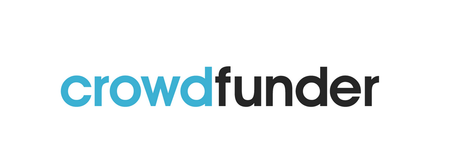 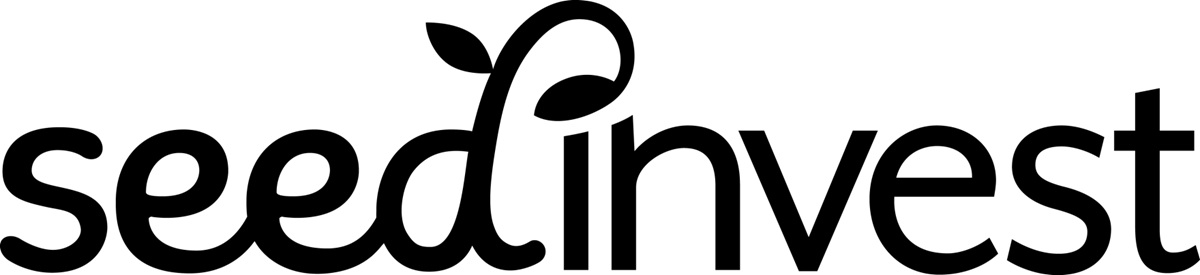 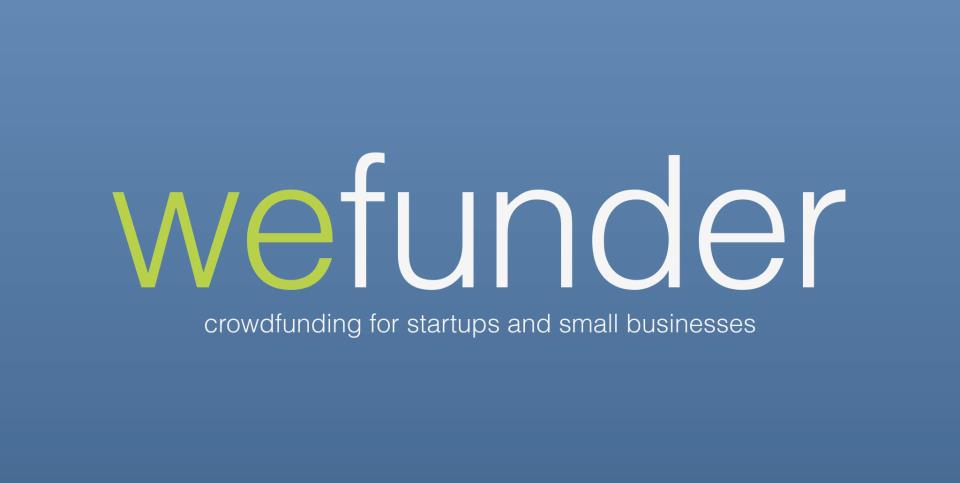 4/25/14
© 2014 Keith A. Pray
21
[Speaker Notes: Stated in Kickstarter’s TOS, and in many blog posts and interviews:
	Kickstarter is not a place to buy things
	Kickstarter is not a place to invest
	Kickstarter is a place for fans to help creators make things
Backers of OculusVR uneasy about big buyout. Makes the kickstarter feel like it was unnecessary
Brings up the Question of investing vs. “backing”
Equity, stake in a company, return on investment
Jumpstart our Business Startups (JOBS) Act allows companies to exchange stock for small investments]
Sean Halloran
Alternate Crowdfunding Sources
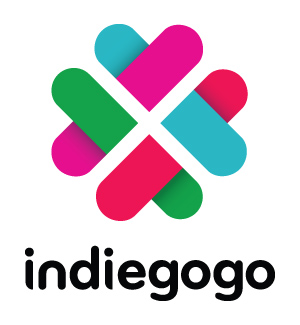 Indiegogo
Kickstarter, with fewer rules
Flexible Funding Projects
1/6th the size of Kickstarter
Patreon
Pay content creators upon content delivery
Ongoing project funding
Biggest Project: $10,748 per Month
Cryptocoin
Decentralized crowdsourcing
Dogecoin Nascar Car
Funded $55,000 or 67M DogeCoin
Race is May 4th at Talladega
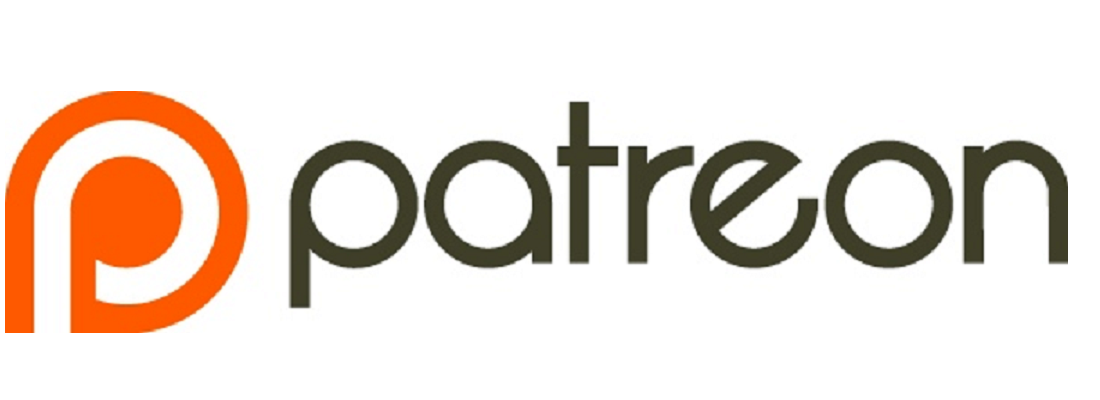 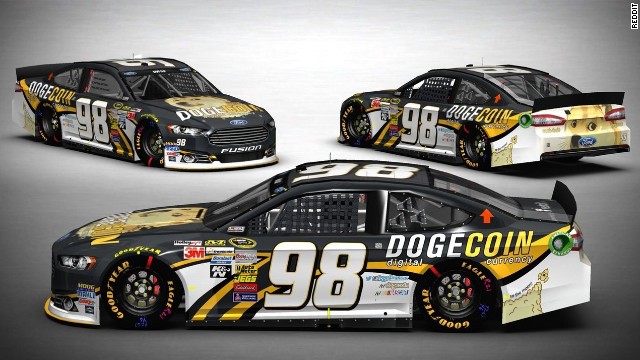 4/25/14
© 2014 Keith A. Pray
22
[Speaker Notes: Indiegogo
	Allows people of all countries to start projects
	Not limited to creative projects, can be to fund anything (even your tuition!)
	Not all or nothing projects
	Smaller and less publicity than kickstarter
Patreon
	Choice for content producers on youtube worried about youtube payment models
	tries to solve problem of kickstarter projects not delivering
	stretch goals at levels of funding per month
	backer rewards at money given per month
	allows backers to cap payment per month
Cryptocoin
	A 16 year old Reddit user found a NASCAR driver with no sponsorship, and wanted to fund him
	Contacted the driver on twitter, and then over the phone, raised money with dogecoin in only a few days
	Dogecoin foundation has used cryptocurrency and crowdfunding to build wells in Africa and fund Olympic teams]
Sean Halloran
Conclusion
Crowdfunding Backers
Entitled to very little, depending on crowdfunding method
Crowdfunding Entrepreneurs
Carefully chose crowdfunding method
More accountability in future
In General
Movement away from kickstarter
Fewer products more projects
4/25/14
© 2014 Keith A. Pray
23
Sean Halloran
Sources
Charles Luzar, Why this jilted kickstarter backer decided to sue, http://venturebeat.com/2013/01/22/why-this-jilted-kickstarter-backer-decided-to-sue-why-he-was-right/, 4/24/2014
Handfree iPad Accessory, https://www.kickstarter.com/projects/831303939/hanfree-ipad-accessory-use-the-ipad-hands-free, 4/24/2014
Eric Markowitz, When Kickstarter Investors Want Their Money Back, http://www.inc.com/eric-markowitz/when-kickstarter-investors-want-their-money-back.html, 4/24/2014
Perry Chen, Yancy Strickler, Charles Adler, Accountability on Kickstarter, https://www.kickstarter.com/blog/accountability-on-kickstarter, 4/24/2014
Andrianne Jeffries, If you back a Kickstarter project that sells for $2 billion do you deserve to get rich?, http://www.theverge.com/2014/3/28/5557120/what-if-oculus-rift-kickstarter-backers-had-gotten-equity, 4/24/2014
Len Kendall, Crowdfunding Doesn’t Work for Content, http://thenextweb.com/entrepreneur/2014/04/22/crowdfunding-doesnt-work-content/, 4/24/2014
Pebble’s controversial early strategy, http://smartwatchiz.com/pebbles-controversial-early-strategy/#, 4/24/14
Gerry Smith, Kickstarter Reminds Worried Backers: We are ‘Not A Store’, http://www.huffingtonpost.com/2012/09/21/kickstarter-guidelines-backers-blog_n_1904050.html, 4/24/2014
Larry Frum, Reddit Dogecoin support NASCAR racer at Talledaga, http://www.cnn.com/2014/04/24/tech/web/nascar-dogecoin-talladega/, 4/24/2014
4/25/14
© 2014 Keith A. Pray
24
[Speaker Notes: <Your notes here.>]
Penny Over
Microfinance
Financing for low income people who do not have banking
About 30 years old
Micro loans
http://www.microfinancegateway.org/p/site/m/template.rc/1.26.12263/
4/20/2014
© 2014 Keith A. Pray
25
[Speaker Notes: Formal definition, in practice almost always loans with little or no collateral
Networks of loaners across the world
Small loans so poor people can pay them off
usually with high interest rates, but short loan periods
There are still a lot of people who don’t have access to this]
Penny Over
And Cloud Computing
Microfinance can be done through cloud computing
To connect loaners and institutions across the globe
Better for smaller institutions
4/20/2014
© 2014 Keith A. Pray
26
[Speaker Notes: Cheaper for the organization to use a service online, instead of proprietary software
Reach from their remote areas to national networks of loaners
Why use any new software: easier way to automate services, delivery, repayment, compliance, risk management
Smaller institutions: more money for less]
Penny Over
Mission Drift
An institutions stated mission does not match an its actions
Increase in average loan size over time
Progressive lending
Cross subsidation
4/20/2014
© 2014 Keith A. Pray
27
[Speaker Notes: Smaller loans means reaching more people
As current clients need bigger loans, institutions offer them
Loaning to middle class people without banks as well as lower level people]
Penny Over
And the Cloud
Reaching out to borrowers through the cloud
Including software means more regulation
Mobile banking
Cheaper, so less drift
http://www.thehindu.com/todays-paper/tp-opinion/warts-and-all-micro-finance-is-working/article3347200.ece
4/20/2014
© 2014 Keith A. Pray
28
[Speaker Notes: As mission drift continues and the usage of cloud computing increases, then institutions will start to reach out to more people with computers, middle class
Also with automation there are set loan sizes and more documentation to see that they aren’t reaching low income people any more
This accountability is already happening
Reach more people by phone, easier to pay etc
Because computing saves money, institutions don’t have to go to wealthier borrowers to make enough money]
Penny Over
Conclusion
Cloud computing and other computing methods have the potential to aid mission drift, but more potential for helping to end mission drift
4/20/2014
© 2014 Keith A. Pray
29
Penny Over
Sources
Armendariz, B., and A. Szafarz. "Microfinance Mission Drift?" Microfinance Gateway. Centre Emile Bernheim Research Institute in Management Sciences, n.d. Web. 20 Apr. 2014.
Ashta, Arvind, Mawuli Couchoro, and Abu S. Musa. "Dialectic Evolution through the Social Innovation Process: From Microcredit to Microfinance." Journal of Innovation and Entrepreneurship. N.p., 14 Jan. 2014. Web. 20 Apr. 2014.
Sharma, Meaghan, Loveleen Gaur, and Nishant Agrawal. "APPLICATION OF CLOUD COMPUTING IN MICROFINANCE." Academia.edu. N.p., July 2012. Web. 20 Apr. 2014.
"Technology Overview." Microfinance Gateway. CGAP, n.d. Web. 20 Apr. 2014.
Vasudevan, P. N. "Warts and All, Micro Finance Is Working." The Hindu. N.p., n.d. Web. 20 Apr. 2014.
"What Is Microfinance?" Microfinance Gateway. CGAP, n.d. Web. 20 Apr. 2014.
4/20/2014
© 2014 Keith A. Pray
30
[Speaker Notes: <Your notes here.>]
Class 11 The End
Keith A. Pray
Instructor
socialimps.keithpray.net
4/25/14
© 2014 Keith A. Pray
31
[Speaker Notes: This is the end. The slides beyond this point are for answering questions that may arise but not needed in the main talk. Some slides may also be unfinished and are not needed but kept just in case. In this particular presentation there are no further slides but it will say this on The End for most of them so I figured I’d get you ready for it now.]